Impact of Waters & Walker Court Cases
Compensation Service Quality Review and Consistency (214C)
April 2014
Lync Meeting Reminder
Dial-in through the 1-855-767-1051 telephone line provided to listen to the training
Conference ID # 34128462
Select “Do not join audio” when logging onto Lync in order to view the training presentation
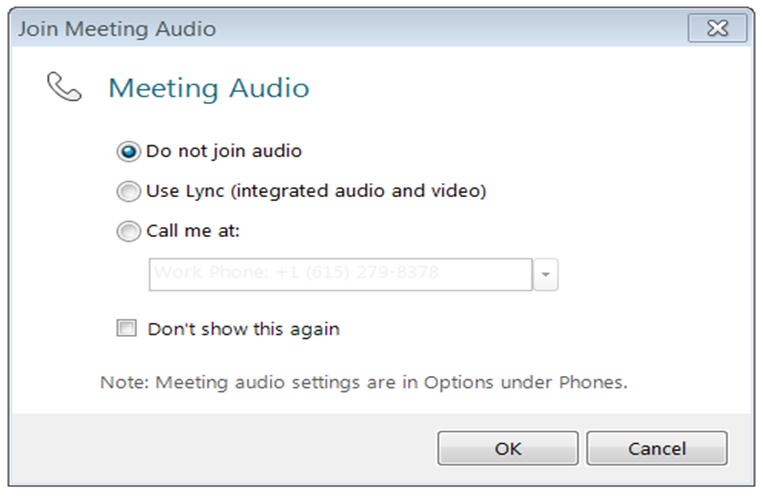 2
Opening Remarks
Jeff Henderson – 214C
Chief
Quality Review & Consistency
3
Presenters
Richard Osborne, Consultant
Quality Assurance – Quality Review and Consistency


Robert Johnson, Senior Quality Review Specialist
Quality Assurance – Program Review
4
Agenda
Discussion of Waters v Shinseki

 Questions
Discussion of Walker v Shinseki

 Questions
5
Waters v Shinseki
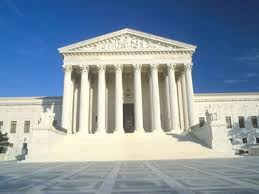 When is it necessary to order a VA examination?
6
Objective
To obtain a better understanding of the three (3) elements necessary before requesting a VA examination

To understand when not to cite a benefit entitlement (BE) error
7
References
Waters v. Shinseki, April 6, 2010

McLendon v Nicholson, June 5, 2006

38 § CFR 3.159 
December 2013 VSCM Bulletin
8
Waters v. Shinseki
The Federal Circuit held that the Board of Veterans’ Appeals (Board) used the wrong evidentiary standard – no “competent evidence of a nexus” between current disabilities and active service – in determining that a medical examination was unnecessary to make a decision on the Veteran’s claim.
9
Waters v. Shinseki (continued)
The Federal Circuit held that the Board used the stricter standard under 38 USC § 5103A(d)(2)(A), whereas the correct standard under section 5103A(d)(2)(B) only required the Board to state that the record did not indicate that the Veteran’s current disabilities had a causal connection or were associated with active military service.
10
Waters v. Shinseki (continued)
The Federal Circuit rejected the Veteran’s argument that his statement of a nexus alone was enough to entitle him to a medical examination under subsection B. The Federal Circuit held that accepting the theory that medical examinations are to be routine and virtually automatically provided to all Veterans in disability cases would eliminate the carefully drafted statutory standards established by Congress governing the provision of medical examinations.
11
38 § CFR 3.159 (a)(2)
Competent lay evidence means any evidence not requiring that the proponent have specialized education, training, or experience

Lay evidence is competent if it is provided by a person who has knowledge of facts or circumstances and conveys matters that can be observed and described by a lay person
12
38 § CFR 3.159 (c)(4)(i)
In a claim for disability compensation, VA will provide a medical examination or obtain a medical opinion based upon a review of the evidence of record if VA determines it is necessary to decide the claim

A medical examination or medical opinion is necessary if the information and evidence of record does not contain sufficient competent medical evidence to decide the claim, but:
13
38 § CFR 3.159 (c)(4)(i) (continued)
(A) Contains competent lay or medical evidence of a current diagnosed disability or persistent or recurrent symptoms of disability;

(B) Establishes that the Veteran suffered an event, injury or disease in service, or has a disease or symptoms of a disease listed in §3.309, §3.313, §3.316, and §3.317 manifesting during an applicable presumptive period provided the claimant has the required service or triggering event to qualify for that presumption; and

(C) Indicates that the claimed disability or symptoms may be associated with the established event, injury, or disease in service or with another service-connected disability
14
Threshold for Obtaining an Opinion
The requirement for an “indication of association” can be satisfied by lay testimony

The Veteran’s indication that his/her condition has existed “since service” satisfies the requirement

However, without a medical or lay indication of association, no examination would be warranted in most cases
15
McLendon v Nicholson, June 5, 2006
3rd prong element requires a nexus between a current disability and an in-service injury, disease or event, is a low threshold.
Veteran’s credible testimony of continuation of pain since service is sufficient to satisfy the 3rd prong element
Examples:
Former paratrooper with arthritic knees
Credible testimony of ringing in the ears with noise exposure in service
16
Waters – Scenario 1 – Question
Two years after discharge, the Veteran claimed “back pain”. STRs show one complaint of a sore back after unloading a truck with no evidence of a back disability at separation. The Veteran’s claim provided no medical evidence of continuous symptoms and no statement that the current disability persisted since military service.  Can this claim be denied without an examination?
17
Waters – Scenario 1 – Answer
Yes, a denial decision should be made without an examination/ opinion, since there is no “indication of association.”
18
Waters – Scenario 2 – Question
Two years after discharge, the Veteran claimed “back pain” and had only one complaint in STRs of a sore back after unloading a truck with no evidence of a back disability at separation. The Veteran’s claim provided no medical evidence of continuous symptoms, but includes a statement that “I hurt my back unloading a truck in service, and it has hurt ever since that time”. Is an examination necessary?
19
Waters – Scenario 2 – Answer
Yes, an examination with a nexus opinion must be requested since there is an “indication of association”, and all of the requirements of 38 § CFR 3.159(c)(4)(i) have been met.
20
Waters – Scenario 3 – Question
Two years after discharge, the Veteran claimed “right knee pain”.  STRs show two treatments for right knee pain with no evidence of a right knee disability at separation. The Veteran’s claim provided no medical evidence of continuous symptoms and no statement that the current disability persisted since military service. A VA examination was conducted that revealed a diagnosis of right knee strain with opinion linking it to treatment in service. Service connection is granted. Does a BE error exist?
21
Waters – Scenario 3 – Answer
No, a benefit entitlement (BE) error must not be cited in this scenario.

All elements for service connection are met because there is a current diagnosed disability (right knee strain), the STRs show treatment for right knee pain, and there is a medical opinion linking the current diagnosis to the treatment in service.
22
Waters – Scenario 4 – Question
Two years after discharge, the Veteran claimed “right knee pain”.  STRs show two treatments for right knee pain with no evidence of a right knee disability at separation. The Veteran’s claim provided no medical evidence of continuous symptoms and no statement that the current disability persisted since military service. A VA examination was conducted, but it revealed no symptoms and no diagnosed disability. Service connection is denied.Does a BE error exist?
23
Waters – Scenario 4 – Answer
No, a benefit entitlement (BE) error must not be cited in this scenario.

Service connection was properly denied. Although the STRs show treatment for right knee pain, a current examination shows no symptoms and no current diagnosis. The elements for service connection are not met, so the denial of service connection in this scenario is proper.
24
Summary: Impact of Waters Court Case
STRs, DD 214, etc. showing an event, injury, or disease in service

Veteran’s lay statement “since service” is adequate to indicate an association or causal connection with service

Veteran’s claim or statement of back pain is acceptable as current persistent or recurrent symptoms of disability

Do not cite unnecessary BE errors
25
Questions
26
Walker v Shinseki
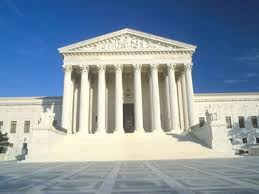 Continuity of Symptomatology
27
Objective
To determine when medical evidence of continuous symptoms can be used as a nexus in place of a medical opinion

To understand when not to cite a benefit entitlement (BE) error
28
References
Walker v Shinseki, February 21, 2013

38 § CFR 3.303(a)

38 § CFR 3.303(b)

38 § CFR 3.309(a)

April 2014 VSCM Bulletin
29
Walker v. Shinseki
Case focus was entirely on chronicity and continuity under 38 CFR § 3.303 (b)
Vacated all Veterans Court decisions that required a continuity of symptomatology analysis under § 3.303b for claims based on chronic diseases not listed in § 3.309(a)
  Savage v. Gober, et. al. cases that stemmed from Savage
Only role for § 3.303 (b) is to afford an alternative route to service connection for specific chronic diseases listedin § 3.309(a)
30
The Effect of This Decision
Changes the way we have applied § 3.303 (b) in the past

Now “continuity of symptomatology” can be used only as a distinct theory of service connection  in cases involving a chronic disease listed in § 3.309(a)

The chronicity rule under § 3.303(b) is limited to chronic diseases listed in § 3.309(a)

38 CFR § 3.309(a) is an exclusive list
31
Policy Guidance
Glaucoma, sensorineural hearing loss, carpal tunnel syndrome, and migraine headaches are considered “other organic diseases of the nervous system”
 Policy Staff has determined these disabilities are considered chronic
 Refer to Hayes v. Brown, 5 Vet. App. 60, 66 (1993)
Held that M21 provisions can be the equivalent of regulations
32
A “Nexus” for VA Rating Purposes
Defined as:
Competent medical evidence demonstrating continuous symptoms would normally be sufficient to constitute a nexus between a current disability and service for the purpose of establishing service connection under § 3.303(a)

 Also, medical opinions showing a causal association between service and a current disability may be utilized to establish a nexus
33
Continuous Symptoms
Continuous symptoms versus continuity of symptomatology

38 § CFR 3.303(a) - continuous

38 § CFR 3.303(b) – continuity

Must be medical evidence, not history of
34
Policy Staff (211) Definition
Evidence of continuous symptoms is demonstrated when the medical evidence shows symptoms continuing without stopping or recurring regularly, with minimal interruptions, from service.  Medical evidence of continuous symptoms, if shown, may be sufficient to provide the required nexus between service and a current disability to establish service connection under 38 CFR § 3.303(a).
35
Policy Staff (211) Definition (continued)
Isolated instances of symptoms from service, depending upon the claimed disability, may not be sufficient to establish the required nexus between service and a current disability for the establishment of service connection, as continuous symptoms would not be demonstrated. However, such symptoms, would be enough to schedule an examination with opinion under 38 CFR § 3.159(c)(4), as the evidence would be adequate to indicate that current symptoms or disability may be associated with service.
36
Policy Staff (211) Definition (continued)
If, after reviewing the record, there is uncertainty as to whether any symptom picture shown in the record is sufficient to constitute “evidence of continuous symptoms,” an examination with opinion should be scheduled if otherwise warranted by the evidence of record.
 ~ Refer to 38 CFR § 3.159(c)(4)
37
Walker - Scenario 1 - Question
Six months after discharge, the Veteran claimed right knee strain.  STRs show diagnosis of right knee strain. The Veteran’s claim included medical evidence dated last week (within one year of discharge) showing symptoms and diagnosis of right knee strain.

Is a medical opinion required to determine if the current diagnosed disability is the same and/or related to the diagnosis in service?
38
Walker – Scenario 1 – Answer
No. A medical opinion is not required. In this case, right knee strain is diagnosed within close proximity to discharge from service (within one year from separation), and it is shown to be symptomatic. As such, this is consistent with “medical evidence of continuous symptoms”, and it is sufficient to establish a nexus under § 3.303(a).

QRT must use caution when reviewing these types of cases.
39
Walker – Scenario 2 – Question
Eighteen months after discharge, the Veteran claimed asthma. STRs show diagnosis of asthma that did not preexist service. There is no continuous medical evidence from date of discharge. However, there is a medical report dated last week showing current symptoms and a diagnosis of asthma.

Is a medical opinion required to determine if the current diagnosed disability is the same and/or related to the diagnosis in service?
40
Walker – Scenario 2 – Answer
Yes. With the absence of medical evidence showing symptoms continuing without stopping or recurring regularly from date of discharge to date of claim, a medical opinion is required to establish a nexus for the purpose of service connecting the disability under § 3.303(a).

QRT must use caution when reviewing these types of cases.
41
Walker – Scenario 2 – Answer (cont)
Asthma is not a disease enumerated under38 CFR § 3.309(a); therefore, the chronicity provisions of 38 CFR § 3.303(b), as well as the continuity of symptomatology provision under the regulation, would be inapplicable in making a determination of service connection for asthma.
42
Walker – Scenario 3 – Question
Two years after discharge, the Veteran claimed hemorrhoids. STRs show diagnosis of hemorrhoids that did not preexist service. The Veteran’s claim included medical evidence from date of discharge to date of claim showing continuous symptoms and a diagnosis of hemorrhoids.

Is a medical opinion required to determine if the current diagnosed disability is the same and/or related to the diagnosis in service?
43
Walker – Scenario 3 – Answer
No. A medical opinion is not required since there is “medical evidence of continuous symptoms” that is sufficient to establish a nexus under 38 CFR § 3.303(a).

QRT must use caution when reviewing these types of cases.
44
Walker – Scenario 3 – Answer (cont)
Hemorrhoids is not a disease enumerated under 38 CFR § 3.309(a); therefore, the chronicity provisions of 38 CFR § 3.303(b), as well as the continuity of symptomatology provision under the regulation, would be inapplicable in making a determination of service connection for hemorrhoids.
45
Walker – Scenario 4 – Question
Veteran’s STRs show she was treated for right knee pain multiple times. Military discharge examination show right knee pain. Two years after discharge, the Veteran submits a claim for service connection for right knee pain that has existed since service.Review of private treatment records shows continuous treatment for right knee pain since discharge. The most current treatment record from last month shows objective evidence of painful motion observed by physician and a diagnosis of right knee strain.
Is a medical opinion required to obtain a nexus?
46
Walker – Scenario 4 – Answer
No. A medical opinion is not required to grant service connection for right knee strain since the medical evidence of continuous right knee symptoms is sufficient to provide the required nexus between service and the current disability to establish service connection under 38 CFR § 3.303(a).
47
Summary: Impact of Walker Court Case
Chronicity/continuity rule under 38 CFR § 3.303(b) is limited to chronic diseases listed in § 3.309(a)

Evidence of continuous symptoms is demonstrated when the medical evidence shows symptoms continuing without stopping or recurring regularly, with minimal interruptions, from service

Continuous symptoms, if shown, may be sufficient to provide the required nexus under 38 § CFR 3.303(a)

Do not cite unnecessary BE errors
48
Questions
49
VA Talent Management System (TMS)
TMS Number – VA 3876774

Quality Trainingfor the Waters and Walker Court Decisions

PowerPoint and Lync recording will be added to TMS after completion of the training
50